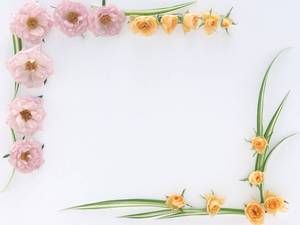 Chủ đề :PTGT
Chủ đề nhánh ;PTGT ĐƯỜNG HÀNG KHÔNG
Hoạt động:LQVH
 Đề tài: thơ “máy bay”


GV :h gin kriêng
Lớp :mầm ghép
Trường mầm non Hoa Sen
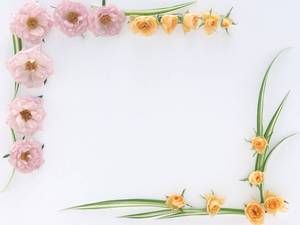 Họt động 1: cho trẻ hát bài chú phi công ơi
Cô và trẻ trò chuện về bài hát à chủ đề nhánh
Cô đọc thơ diễn cảm lần 1 cho trẻ nghe

Lần 2 cô đọc thơ kết hợp tranh minh họa
Đàm thoại trích dẫn
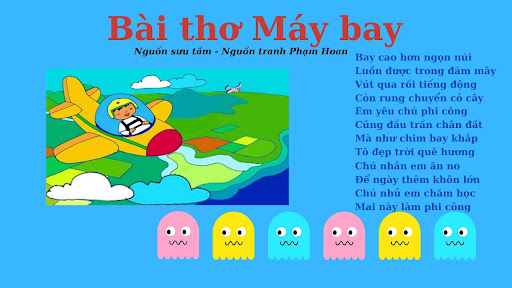 Trẻ thi đua nhau đọc thơ
Trẻ chơi trò chơi
Trò chơi: 1 trẻ làm chú phi công
Trò chơi 2: tô màu tranh máy bay